Particles summary sheet
Density

Density is defined as…..






The equation for density is……..







For the following experiments, include a bullet pointed method and diagram:

How to find the density of a regular object 










How to find the density of an irregular object











How to find the density of a liquid
States of matter

Draw labelled diagrams summarising the properties of solids, liquids and gases
Heating materials and specific heat capacity

Describe the process of conduction for heating a solid












Describe an experiment to investigate the effectiveness of insulation
Particles summary sheet
Specific heat capacity

Specific heat capacity is defined as…. (include the equation)







Describe an experiment to measure the specific heat capacity of a material
Changing state and specific latent heat

Add on labels to describe each change of state 














Why is a change in state described as a physical rather than chemical change?





Specific latent heat is defined as….. (include the equation)
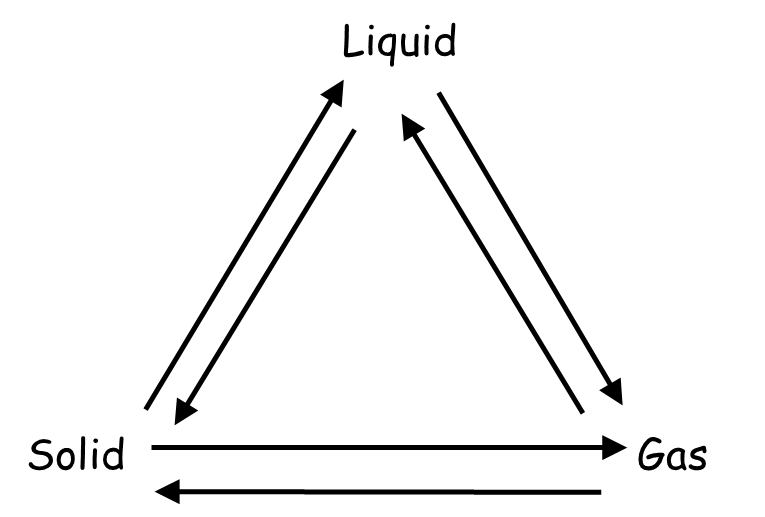 Internal Energy

Sketch and label a graph to show how the temperature of a substance 
changes as it changes from a solid to a liquids to a gas, You must include:

The solid, liquid and gas phases
Melting/freezing and boiling/condensing
When specific heat capacity is relevant
When specific latent heat is relevant
Where kinetic energy increases and why
Where potential energy increases and why
A definition of internal energy and how this changes
Temperature
Time